BİLGİNİN ORGANİZASYONUNA GİRİŞ
Bilgiyi niçin ve nasıl düzenleriz?
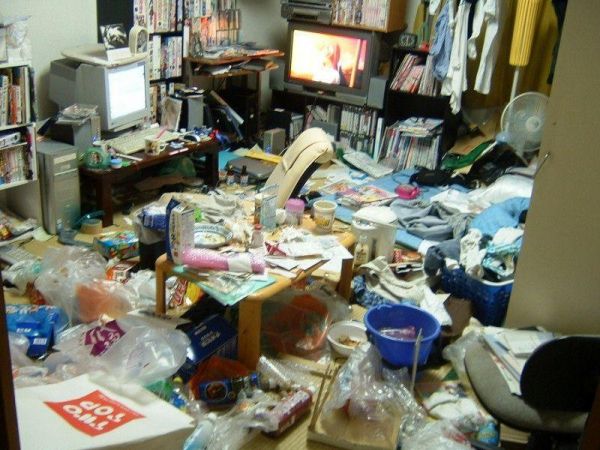 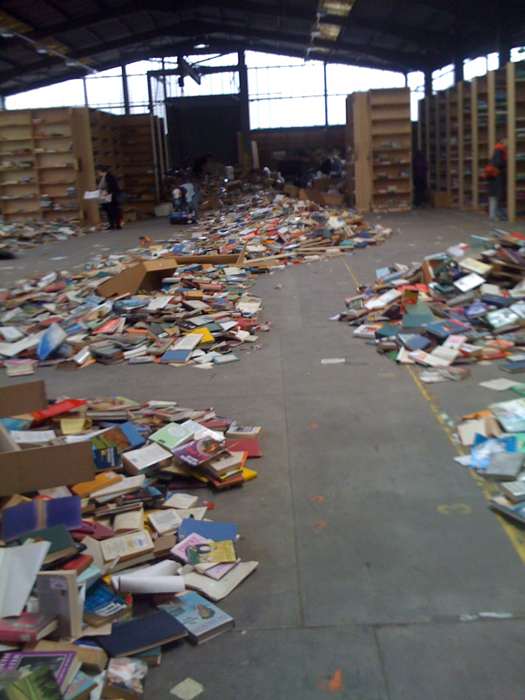 Bilginin Organizasyonu/Düzenlenmesi
Çeşitli yöntemlerle bilgi merkezine sağlanan eserlerin düzenlenip belirli kurallar doğrultusunda kaydedilmesi gerekir. Bu işlemlerin tümüne kataloglama ve sınıflama denir. Bilginin organizasyon süreci böyle başlamaktadır.
Kataloglama, bir kütüphane dermesinde/koleksiyonunda bulunan her bir eser için bibliyografik kayıt hazırlama ve demirbaş numarası verme işlemidir.
Sınıflama, bir kütüphane dermesinde/koleksiyonunda bulunan eserlerin belli sistemlere göre düzenlenmesi ve her bir materyalin raftaki yerinin belli bir sınıflama sistemine göre belirlenmesi işlemidir.
Bilgi Neden Düzenlenir?
Bilgi Merkezleri Açısından;
	Kütüphanelerde bütün koleksiyonun dağınık bir şekilde tutulması

Elektronik Ortam Açısından;
	Taramalarda çok fazla sonuç çıkması ya da istenen bilgilere kolay erişememe

Bilgiyi Düzenleme Amacı Nedir?
Erişimi sağlamak
Mevcut erişimi daha kolay hale getirmek için
Bilgiyi Düzenlemek için Neler yapılıyor?
Kataloglama (Kaynağın özelliklerini tanımlama)
Sınıflama (Kaynağın içeriğine karar verme)

Nasıl Yapılıyor?
	Teknik Okuma  - Technical Reading
Bilgi Merkezleri açısından düşünülürse;
		Bilgi Merkezi çalışanları kaynakları kataloglamak  ya da özelliklerini belirlemek için bütün hepsini okumalı mı?
	 ÖR: Milli Kütüphane Koleksiyonuna ait milyonlarca materyal var.

	Öyleyse nasıl kataloglama veya sınıflama yapılıyor?
		Çözüm: Teknik Okuma
TEKNİK OKUMA NEDİR?
Bir eserin sadece bibliyografik kimliği ile konusunun belirlenmesine yetecek kadar incelenmesi
	ya da
En genel anlamıyla bilgi kaynağının (materyalin) tanımlayıcı bilgilerini, belirlenmiş bölümlerden bulma işlemidir.
Bir katalog kaydında, bilgi kaynağına ait öğeleri tanımlamak için, sadece neye bakılacağını değil, aynı zamanda nasıl bakılacağını da bilmek gerekir.
Teknik okuma
Bilgi almak, öğrenmek, eğlenmek ya da boş zamanları değerlendirmek için bir kaynak okunabilir, izlenebilir ya da dinlenebilir.

Kataloglama yapan bir kişinin bu kadar vakti var mıdır?

Teknik okumayı öğrenmesi gerekir.
Teknik okuma
Herhangi bir kaynağı kataloglarken yapacağımız ilk şey teknik okumadır.

Anglo Amerikan Kataloglama Kurallarına göre bilgi kaynaklarında tanımlayıcı bilgilerin bulunduğu bölüm kitaplar için iç kapaktır (title page).
Bilgiler buradan alındığı için iç kapağa bilginin ana kaynağı da (Chief Source of Information) denmektedir.
İç kapağı (title page) var mı? (Her kaynak türünde bulunmamakta)
Teknik okuma şunlardan oluşur:
Yalnızca iç kapaktaki bilgiler kataloglama ve sınıflama için yeterli değildir. Bu nedenle kataloglama ve sınıflama işlemlerinde kaynağın hangi türe ait olduğunu belirlemek için dikkatle incelenmesi gerekir. Daha sonra
Başlık varyasyonları var mı?
Başka dilde yazılış
Tekbiçim başlık
Değişen başlık
Basım/baskı ifadesi var mı?
Çizimler, resimler, şekiller, haritalar, portreler vs. var mı?
Kaynakça, indeks var mı?
Bunlara bakılır.
Teknik okuma şunlardan oluşur:
Diğer bilgiler için;
önsöz, 
içindekiler sayfası, 
kaç sayfa olduğu, 
ISBN bilgisi,
Kapak resmi gibi bilgileri için dış kapak ve arka kapak

Böylece, kaynağın kısa bir incelemesi yapılarak gerekli bilgiler belirlenir.
Bilginin ana kaynağı
Eserin türüne göre bilginin ana kaynağı aşağıdaki gibi sıralanabilir;
Niteleme alanlarına göre bilginin ana kaynağı